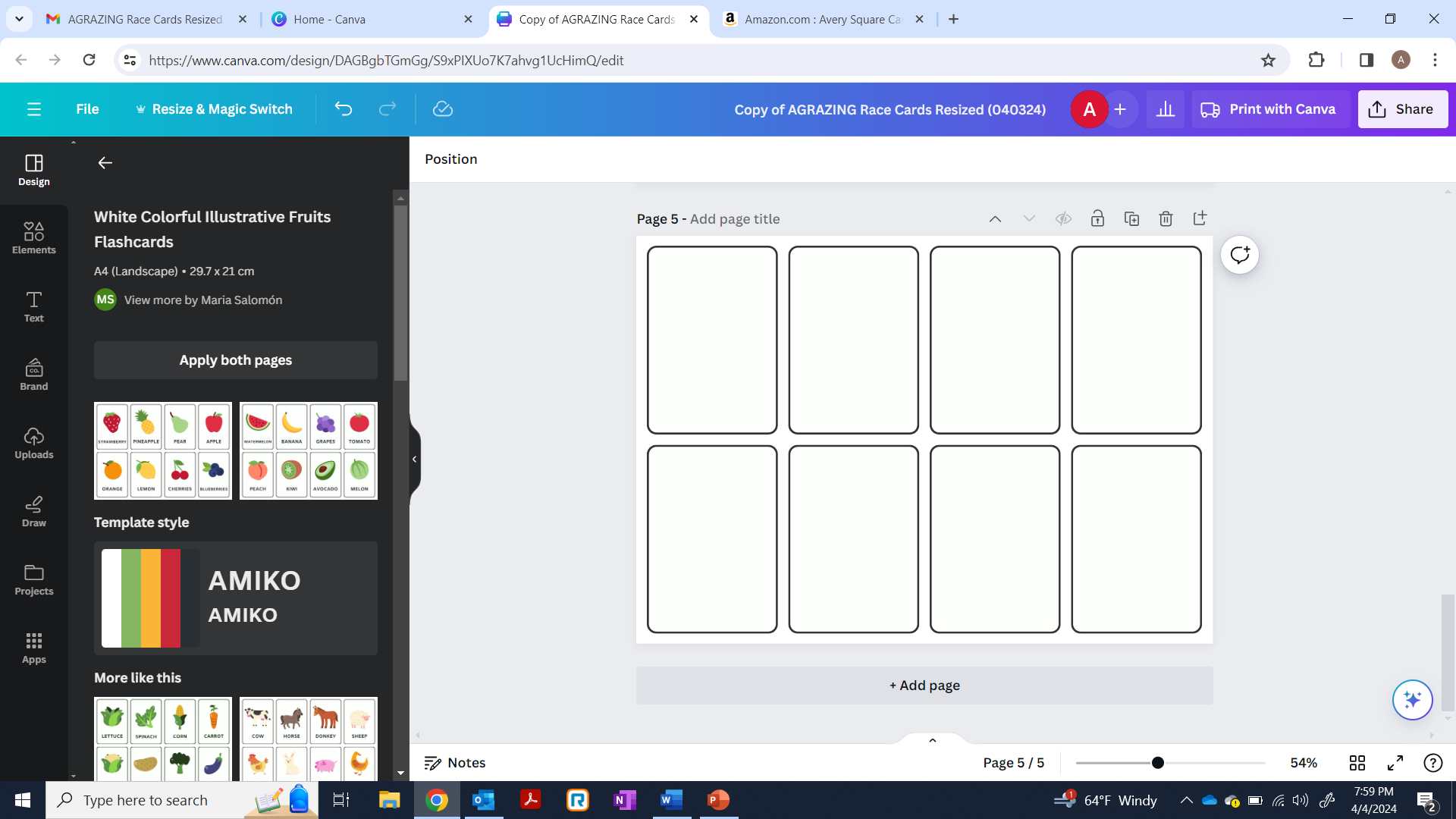 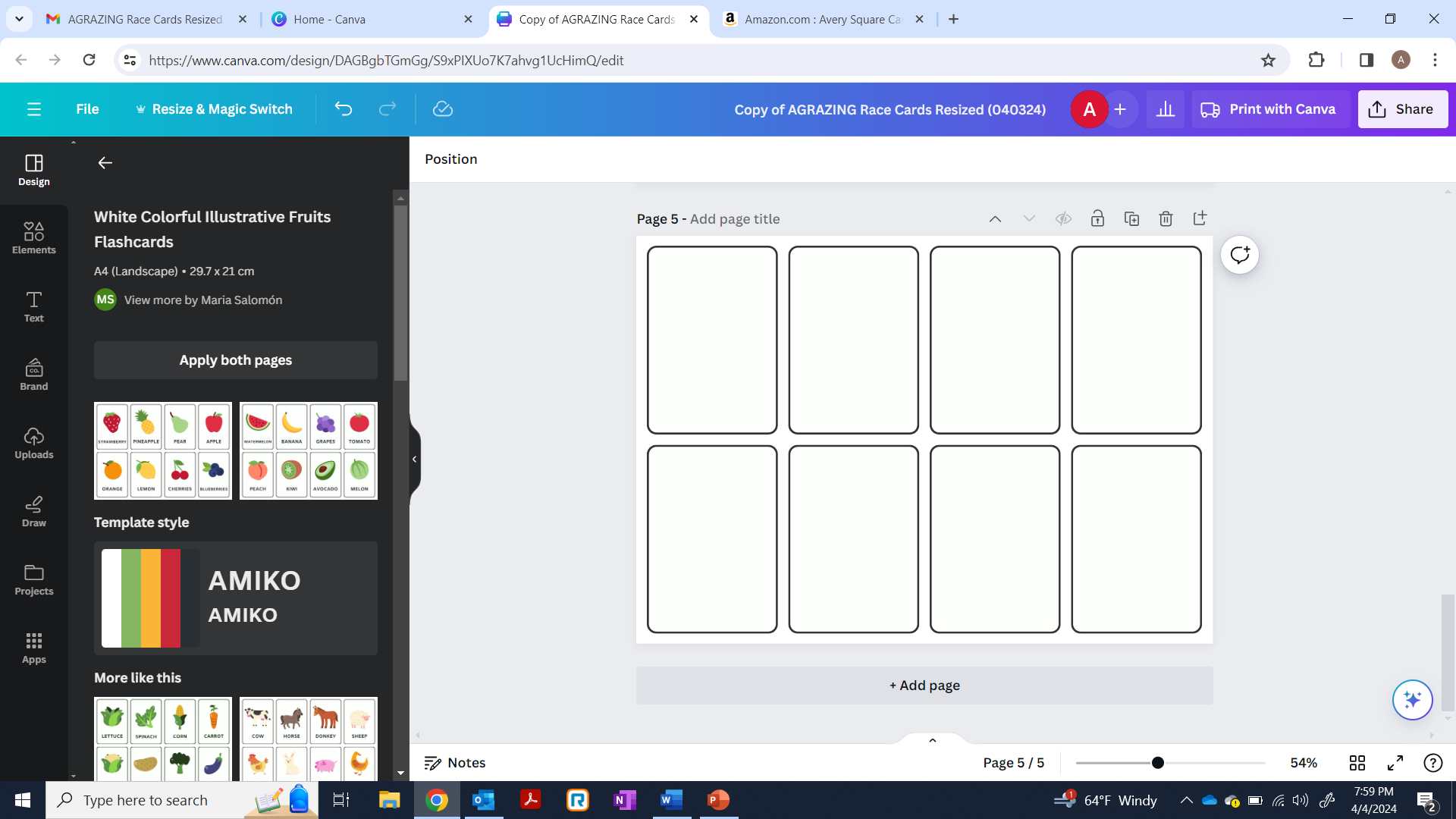 LIVESTOCK GUARDIAN DOGS
LIVESTOCK GUARDIAN DOGS
PREDATOR
PREDATOR
PREDATOR
Livestock guardian dogs are bred to be working dogs - protecting the herd is what they do best!

Keep this card for when you draw a predator card. It will protect sheep from harm, so you won’t have to move backwards. Discard after use.
As sheep graze, they are protected by livestock guardian dogs, who chase away predators!

Keep this card for when you draw a predator card. It will protect sheep from harm, so you won’t have to move backwards. Discard after use.
Sheep encounter a cougar!


Move back 2 spaces.
Sheep encounter a pack of coyotes!


Move back 2 spaces.
Sheep encounter a bear!


Move back 2 spaces.
BORDER COLLIE
SHEEP HERDER
SHEEP HERDER
EXTREME WEATHER
EXTREME WEATHER
The Sheep Herder guides the sheep to a new pasture.

Save this card for the next time you encounter extreme weather - the Herder will gather the sheep to safety, and you won’t have to move backwards. Discard after use.
A drought impacts the land, reducing the amount of forage.

ALL PLAY! Every player rolls the dice. If the number is odd, sheep can’t find food and the player must move back 2 spaces. If it is even, the sheep escape the drought.
The Sheep Herder guides the sheep to a new pasture.

Save this card for the next time you encounter extreme weather - the Herder will gather the sheep to safety, and you won’t have to move backwards. Discard after use.
Border Collie dogs specialize in herding and guiding sheep. A Border Collie leads the sheep to a place with better forage!

Advance 2 spaces!
A lightning storm hits, making it difficult to graze.


Move back 1 space.
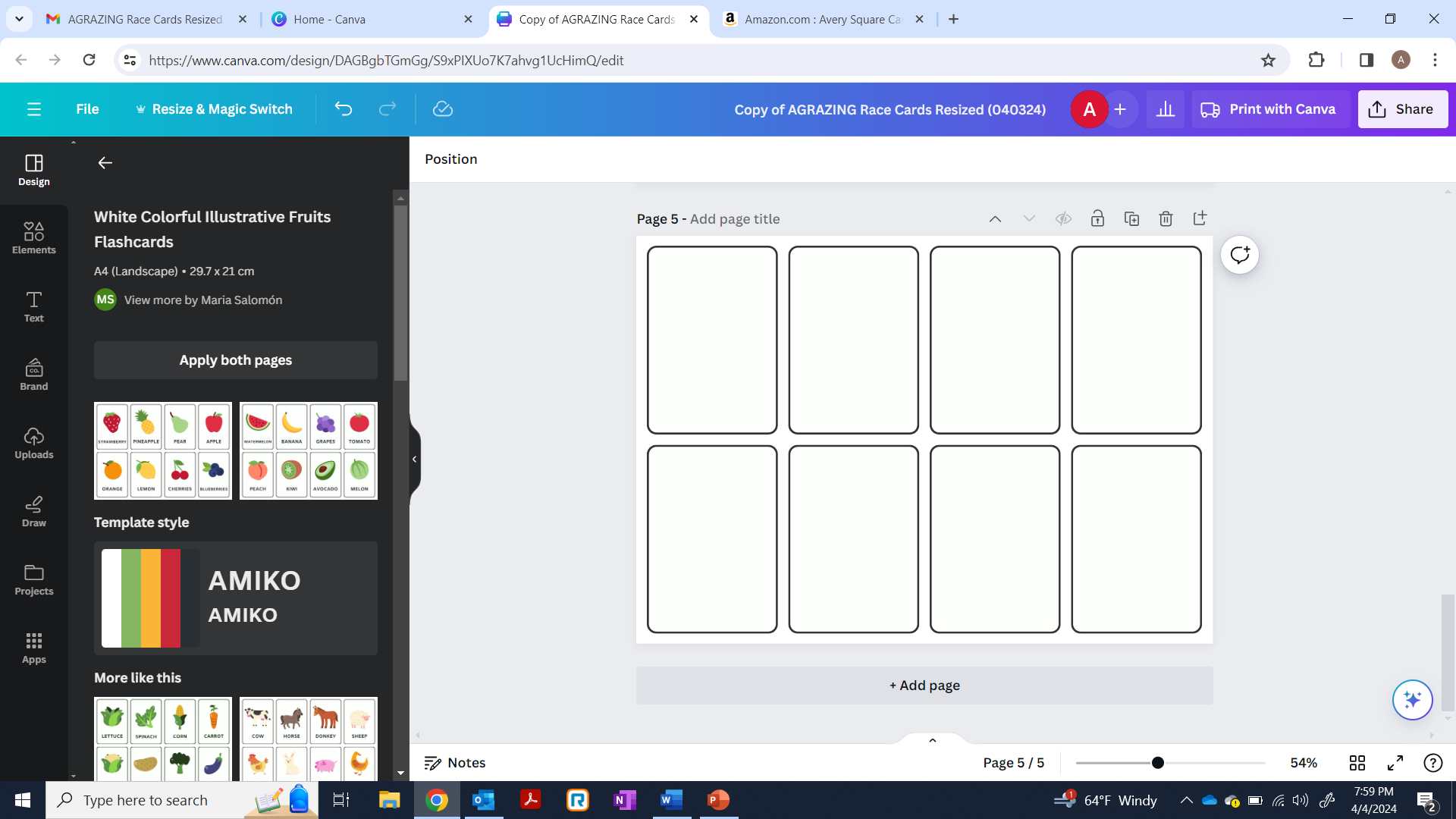 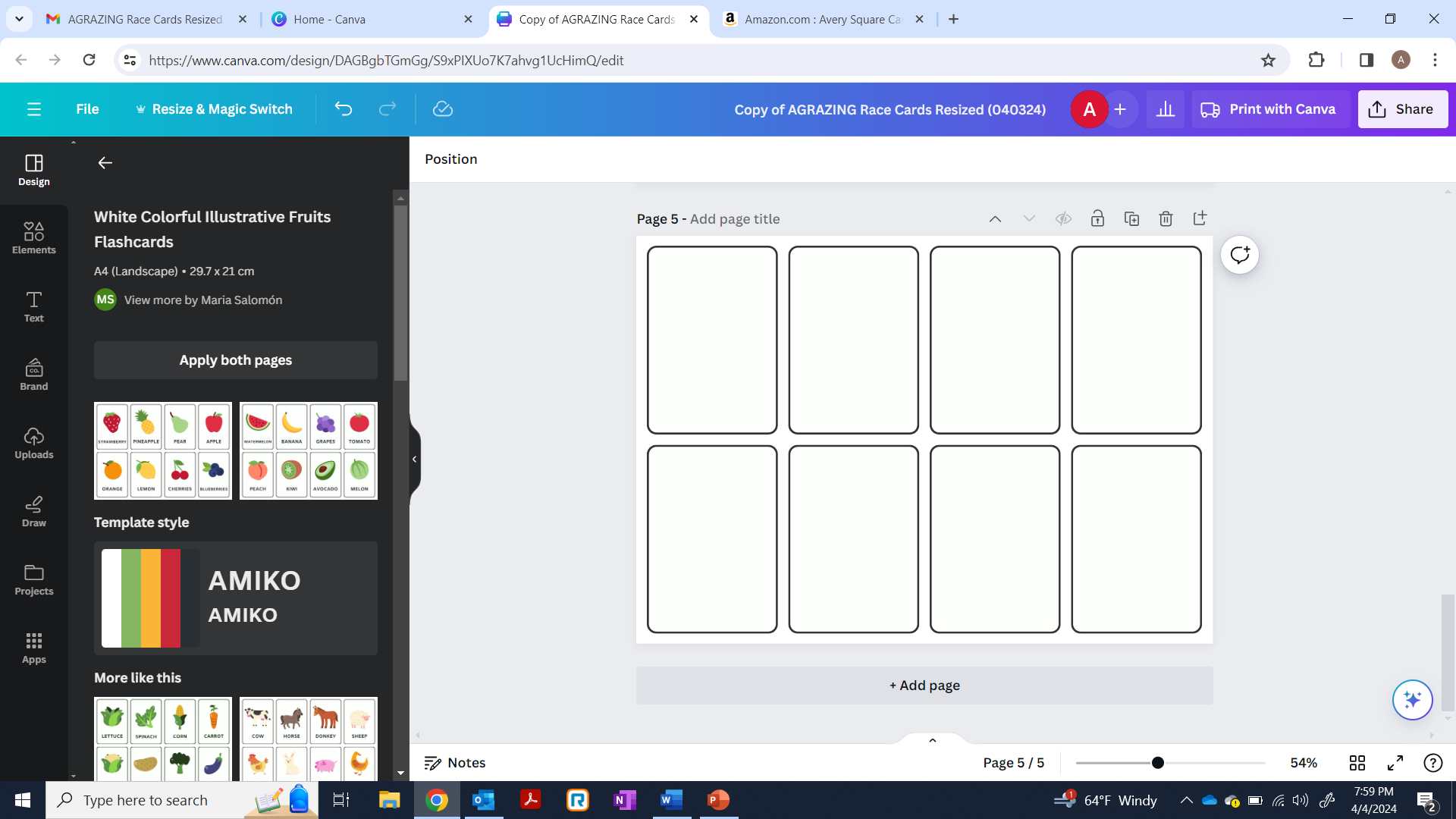 GRAZING GAMBLES
GRAZING GAMBLES
GRAZING GAMBLES
GRAZING GAMBLES
GRAZING GAMBLES
GRAZING GAMBLES
GRAZING GAMBLES
GRAZING GAMBLES
GRAZING GAMBLES
GRAZING GAMBLES
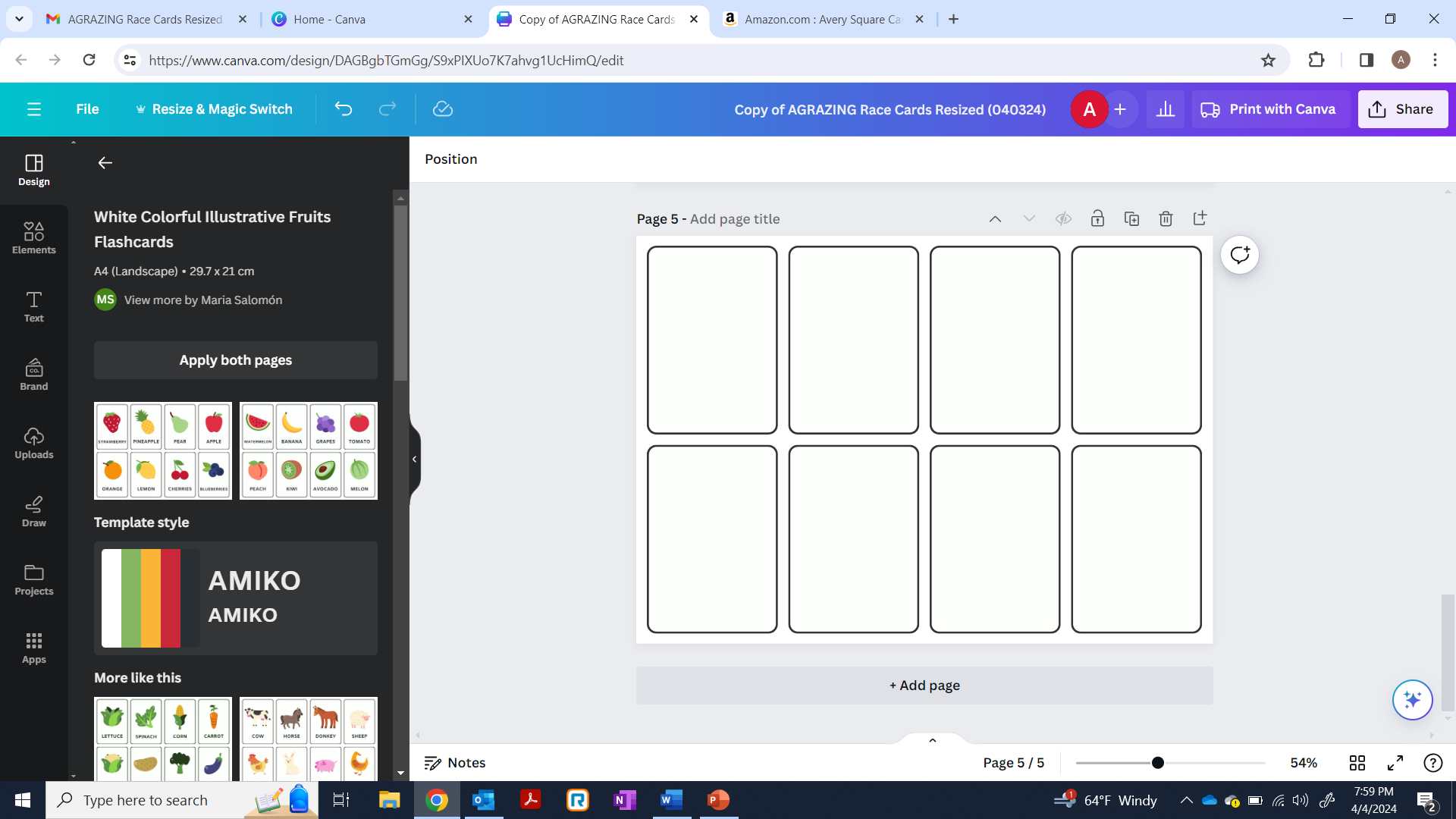 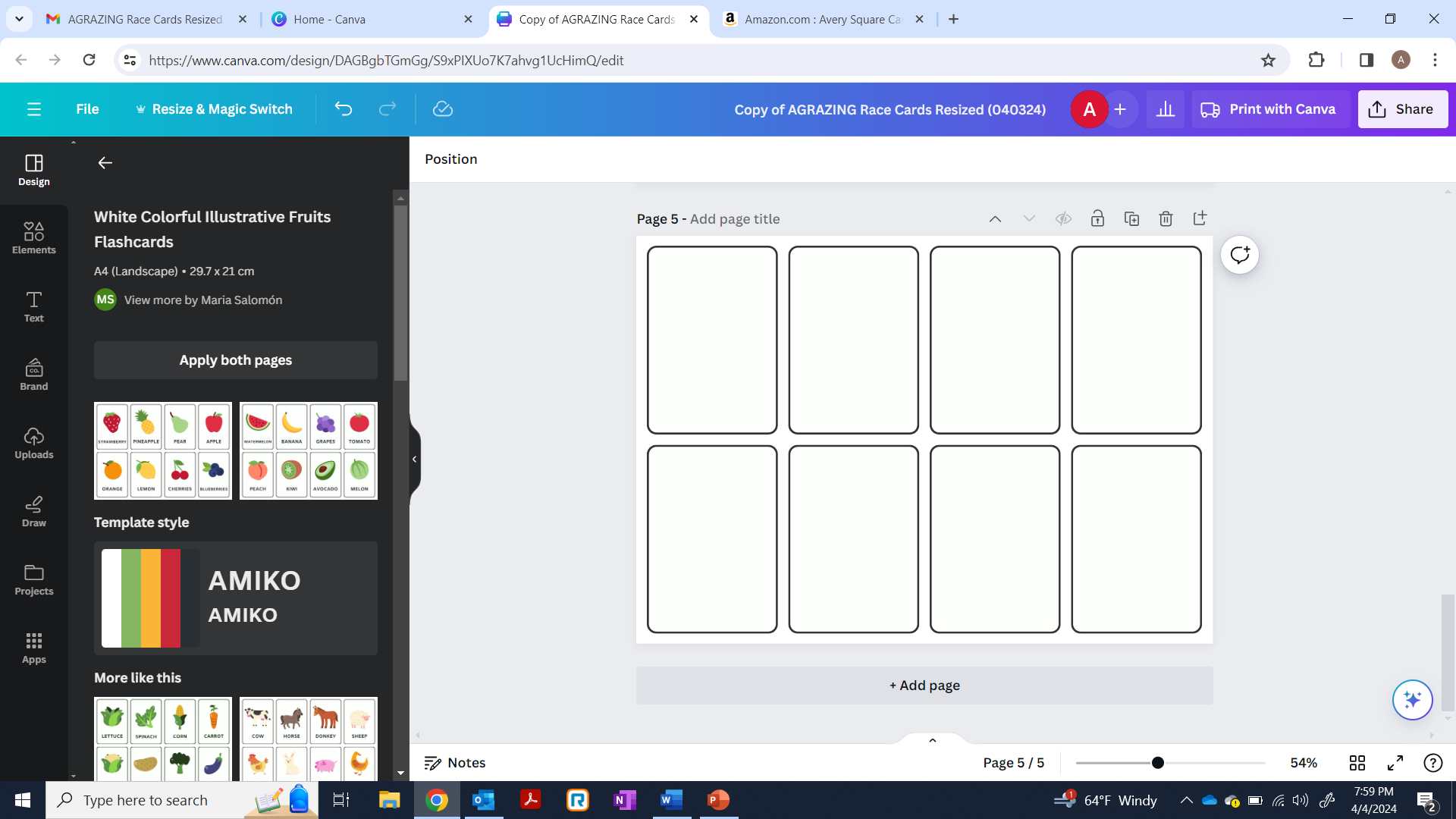 SHEEP CAMP
EXTREME WEATHER
EXTREME WEATHER
VETERINARIAN
VETERINARIAN
Sheep receive care from a local Veterinarian! Vets often give vaccines, medications, and deworming treatments to keep sheep healthy.

Save this card for the next time the sheep gets a disease or infection, and you won’t have to skip your next turn. 
Discard after use.
Sheep receive care from a local Veterinarian! Vets often give vaccines, medications, and deworming treatments to keep sheep healthy.

Save this card for the next time the sheep gets a disease or infection, and you won’t have to skip your next turn. 
Discard after use.
A summer wildfire destroys forage and habitat.

ALL PLAY! Every player rolls the dice. If the number is odd, sheep can’t find food and the player must move back 3 spaces. If it is even, the sheep escape the wildfire impacts.
After an active day on the rangeland, sheep bed down for the night and the Sheep Herder returns to sheep camp for a good hearty meal.

Remain on your space without advancing or moving backwards.
A sudden downpour floods the grazing area, making it difficult to graze.

Move back 2 spaces.
SOIL COMPACTION
DISEASE
DISEASE
DISEASE
DISEASE
Sheep became infected with a parasite and need to be dewormed.

ALL PLAY!  Parasites can spread quickly within a flock. You and all players in adjacent squares must take time to get dewormed, all infected must skip their next turn.
Sheep contracted white muscle disease because they didn’t get enough Vitamin E as lambs. 

Make sure sheep have a balanced diet. Skip your next turn.
The sheep are infected with pneumonia, leading to severe respiratory distress.

ALL PLAY!  Pneumonia can spread quickly within a flock. You and all players in adjacent squares must take time to rest and recover, all infected must skip their next turn.
Sheep are infected with the sore mouth virus, a common disease in sheep that makes it difficult to graze.

Take time to manage the pain and heal with a topical ointment. Skip your next turn.
Overgrazing an area can compact soils, reducing water infiltration that can lead to runoff and erosion, and decrease plant root growth.

Move back 2 spaces.
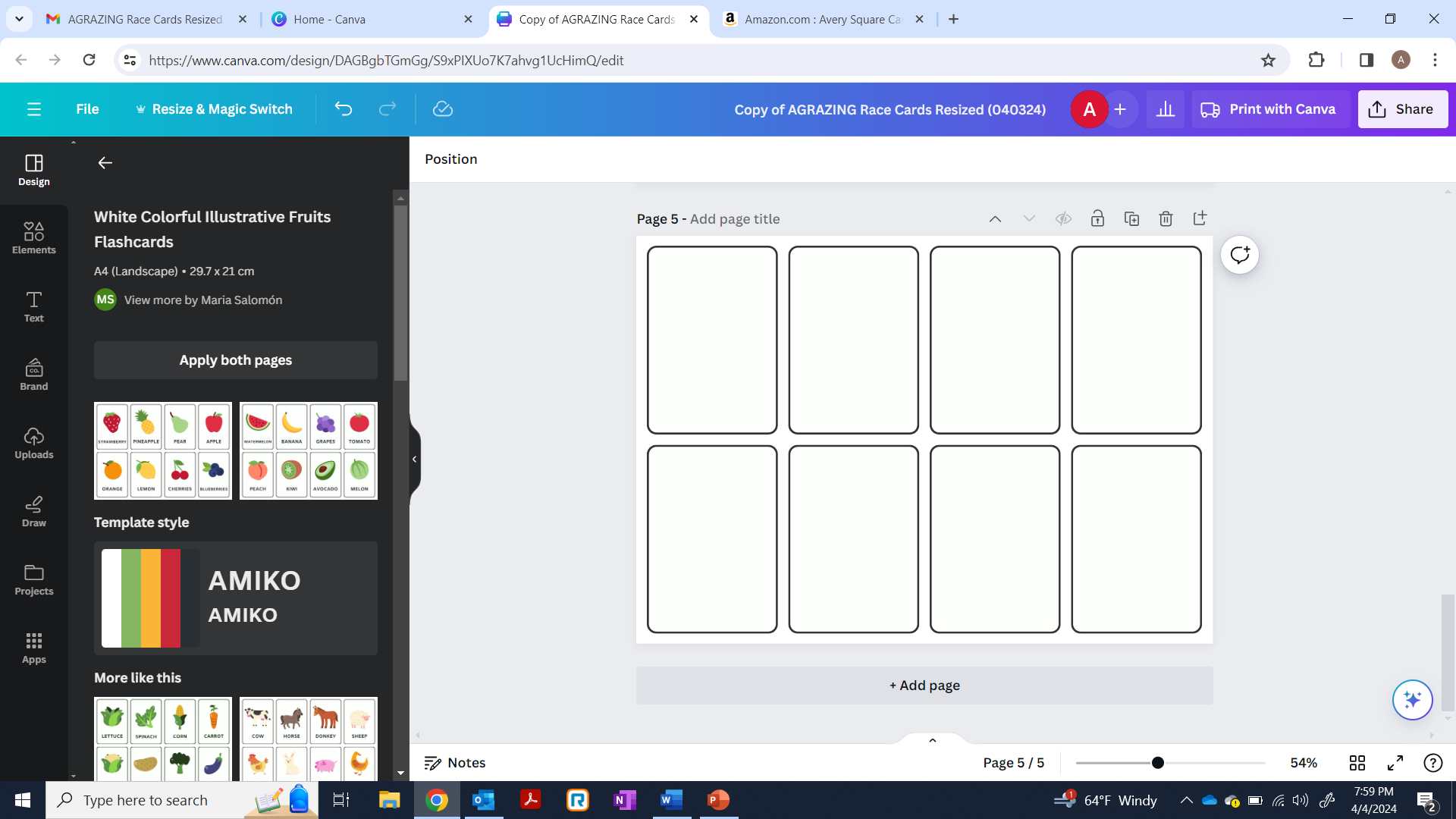 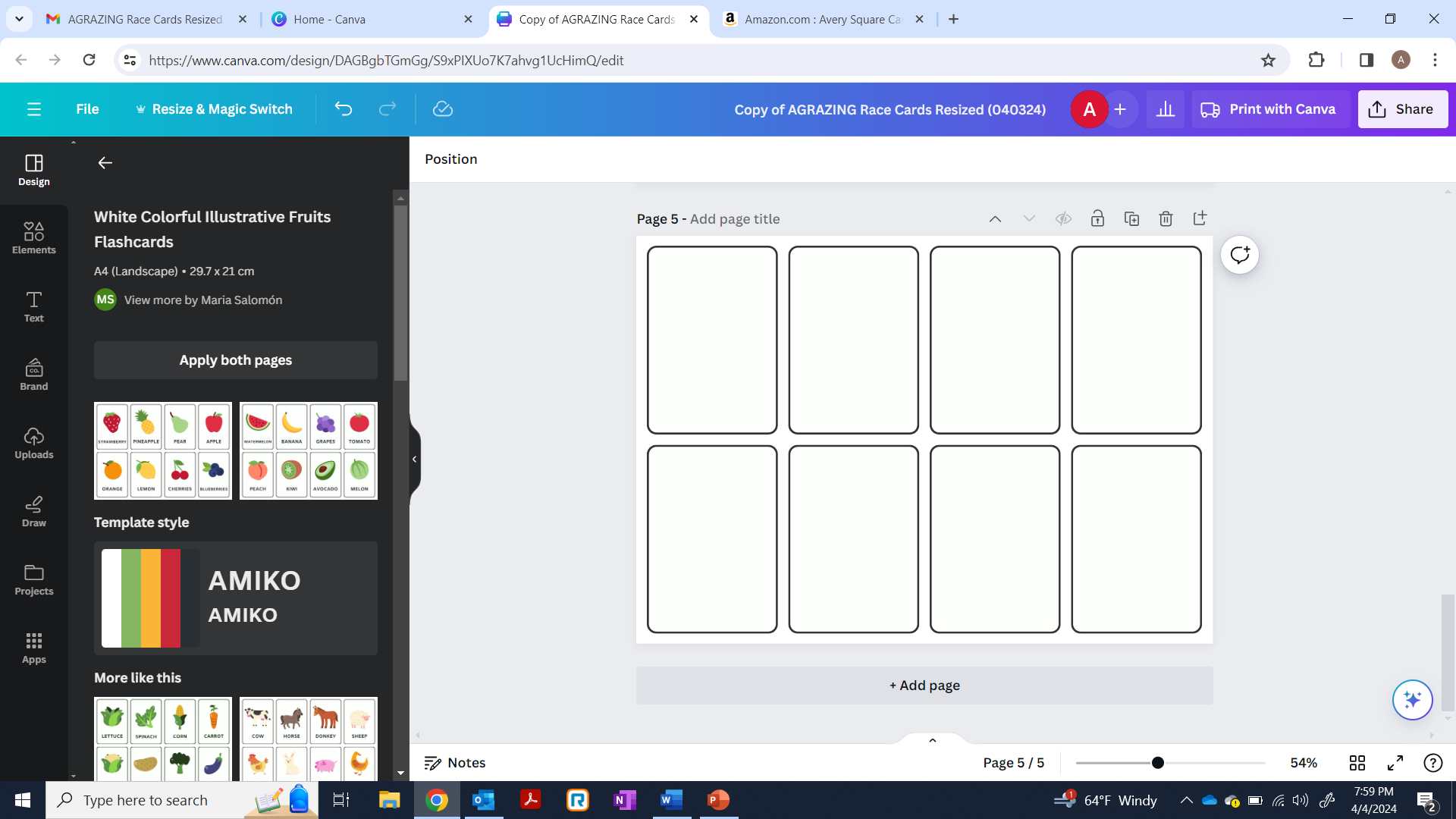 GRAZING GAMBLES
GRAZING GAMBLES
GRAZING GAMBLES
GRAZING GAMBLES
GRAZING GAMBLES
GRAZING GAMBLES
GRAZING GAMBLES
GRAZING GAMBLES
GRAZING GAMBLES
GRAZING GAMBLES
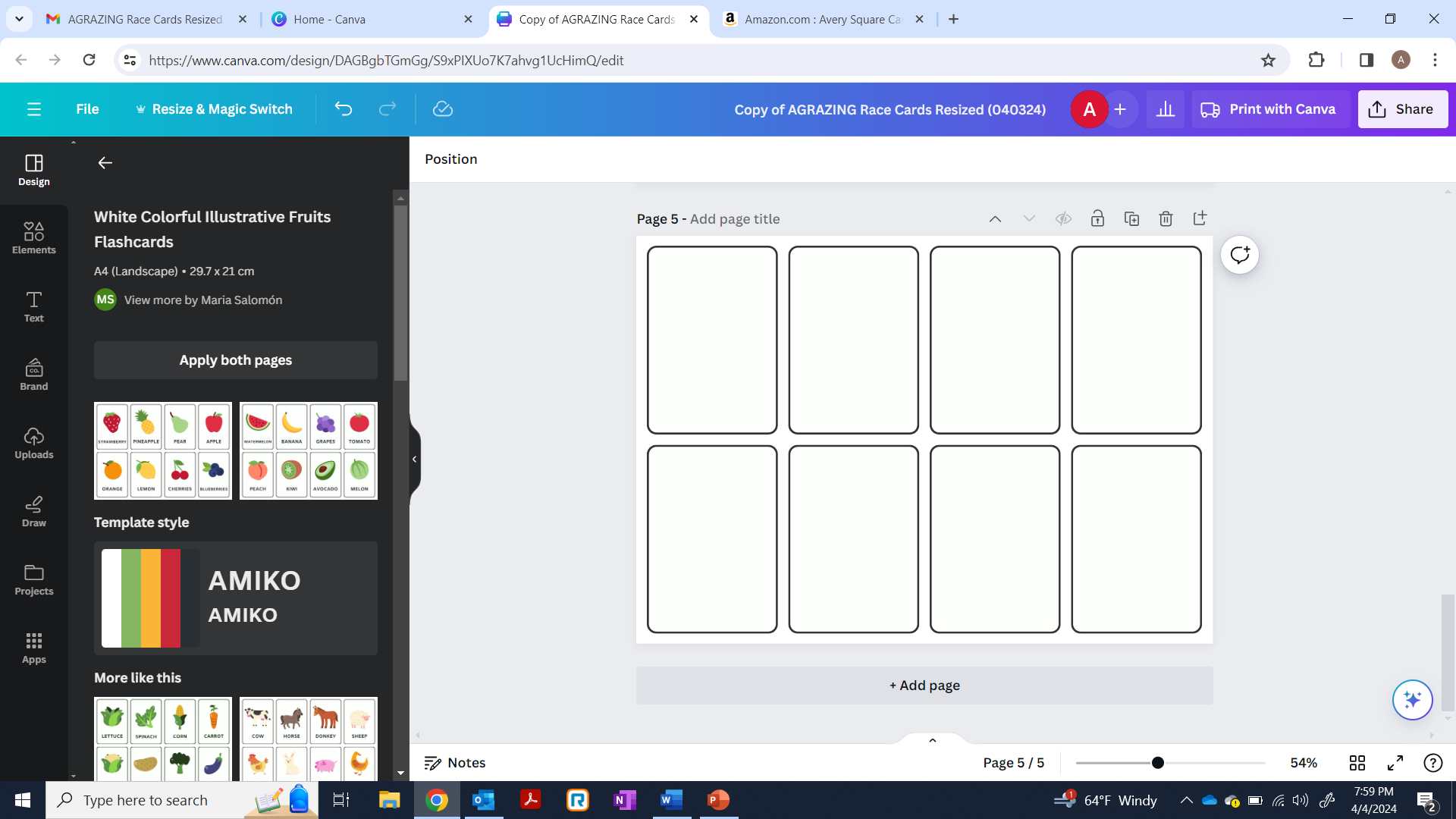 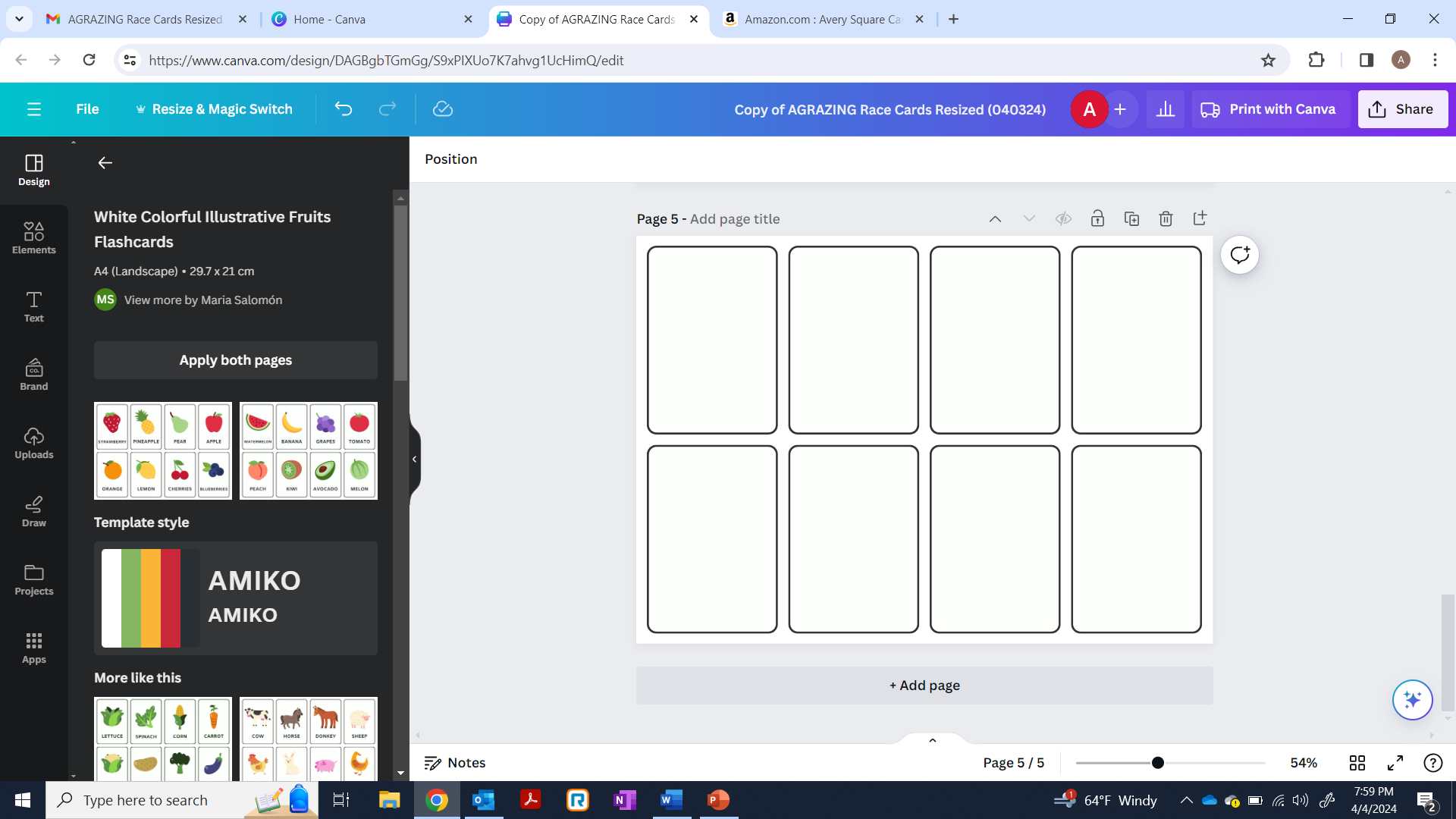 EXTREME WEATHER
EXTREME WEATHER
PREDATOR
PREDATOR
PREDATOR
A summer wildfire destroys forage and habitat.

ALL PLAY! Every player rolls the dice. If the number is odd, sheep can’t find food and the player must move back 3 spaces. If it is even, the sheep escape the wildfire impacts.
A sudden downpour floods the grazing area, making it difficult to graze.

Move back 2 spaces.
Sheep encounter a cougar!


Move back 2 spaces.
Sheep encounter a pack of coyotes!


Move back 2 spaces.
Sheep encounter a bear!


Move back 2 spaces.
EXTREME WEATHER
EXTREME WEATHER
DISEASE
DISEASE
DISEASE
Sheep became infected with a parasite and need to be dewormed.

ALL PLAY!  Parasites can spread quickly within a flock. You and all players in adjacent squares must take time to get dewormed, all infected must skip their next turn.
The sheep are infected with pneumonia, leading to severe respiratory distress.

ALL PLAY!  Pneumonia can spread quickly within a flock. You and all players in adjacent squares must take time to rest and recover, all infected must skip their next turn.
Sheep are infected with the sore mouth virus, a common disease in sheep that makes it difficult to graze.

Take time to manage the pain and heal with a topical ointment. Skip your next turn.
A drought impacts the land, reducing the amount of forage.

ALL PLAY! Every player rolls the dice. If the number is odd, sheep can’t find food and the player must move back 2 spaces. If it is even, the sheep escape the drought.
A lightning storm hits, making it difficult to graze.


Move back 1 space.
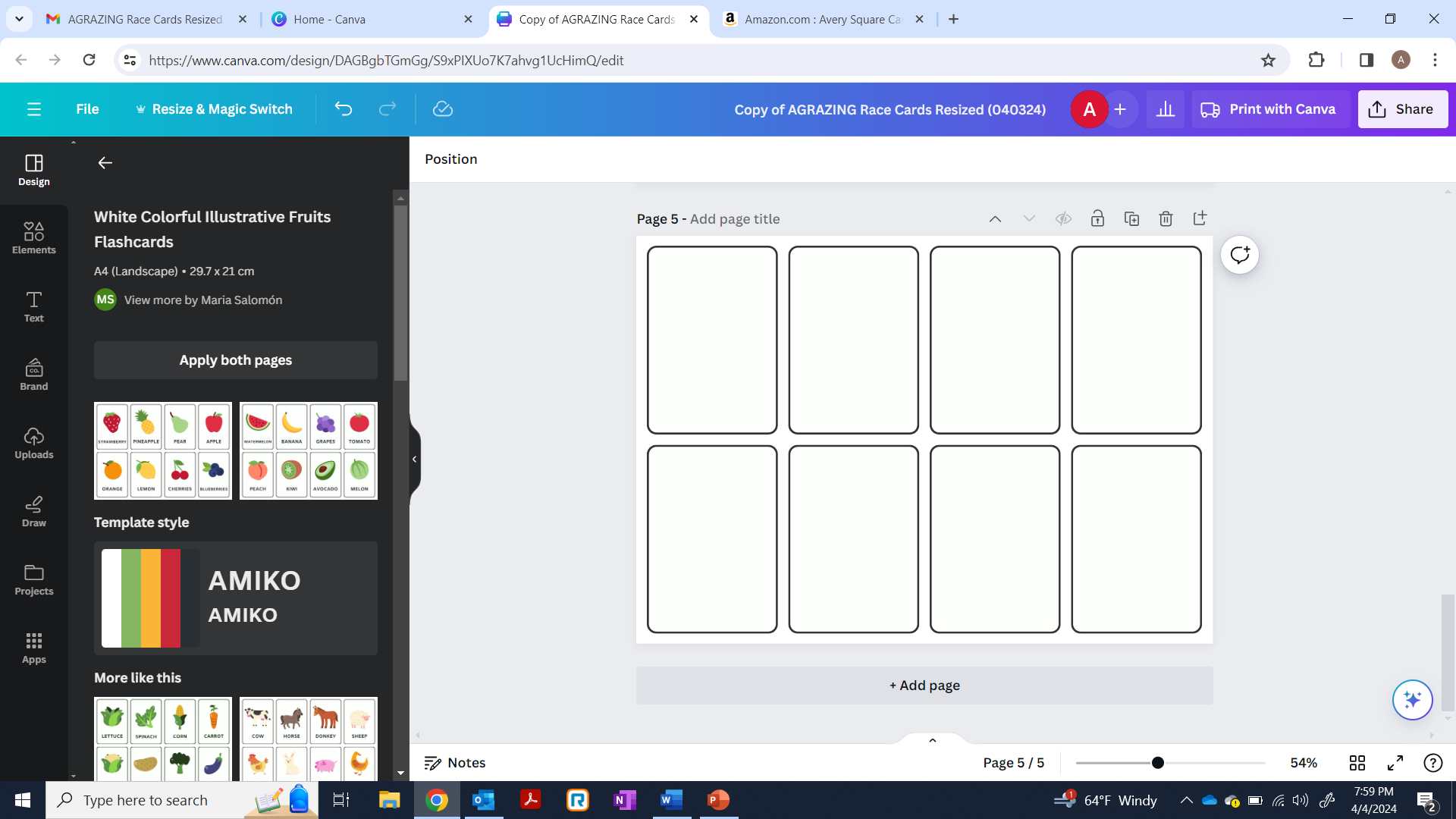 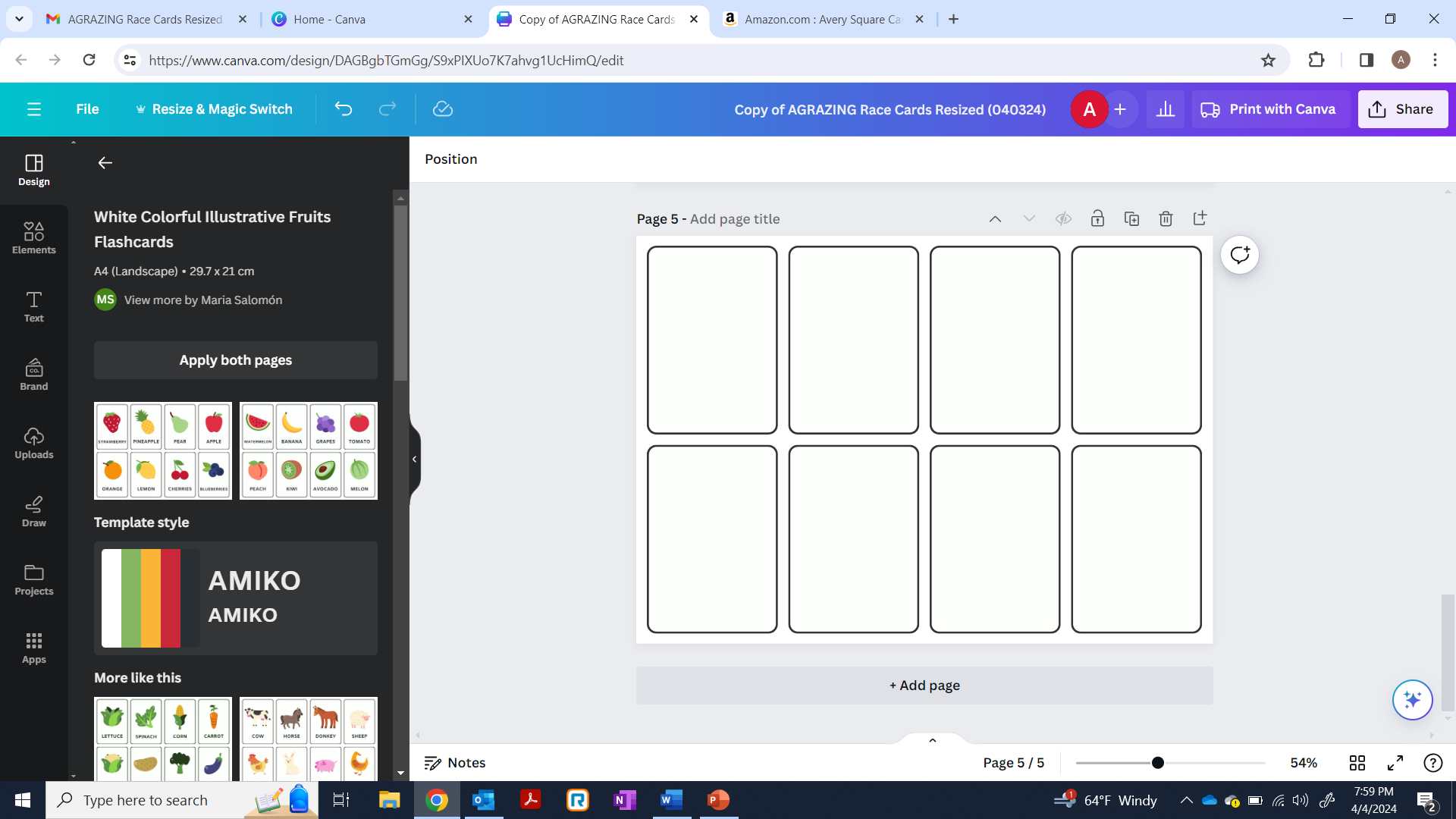 GRAZING GAMBLES
GRAZING GAMBLES
GRAZING GAMBLES
GRAZING GAMBLES
GRAZING GAMBLES
GRAZING GAMBLES
GRAZING GAMBLES
GRAZING GAMBLES
GRAZING GAMBLES
GRAZING GAMBLES
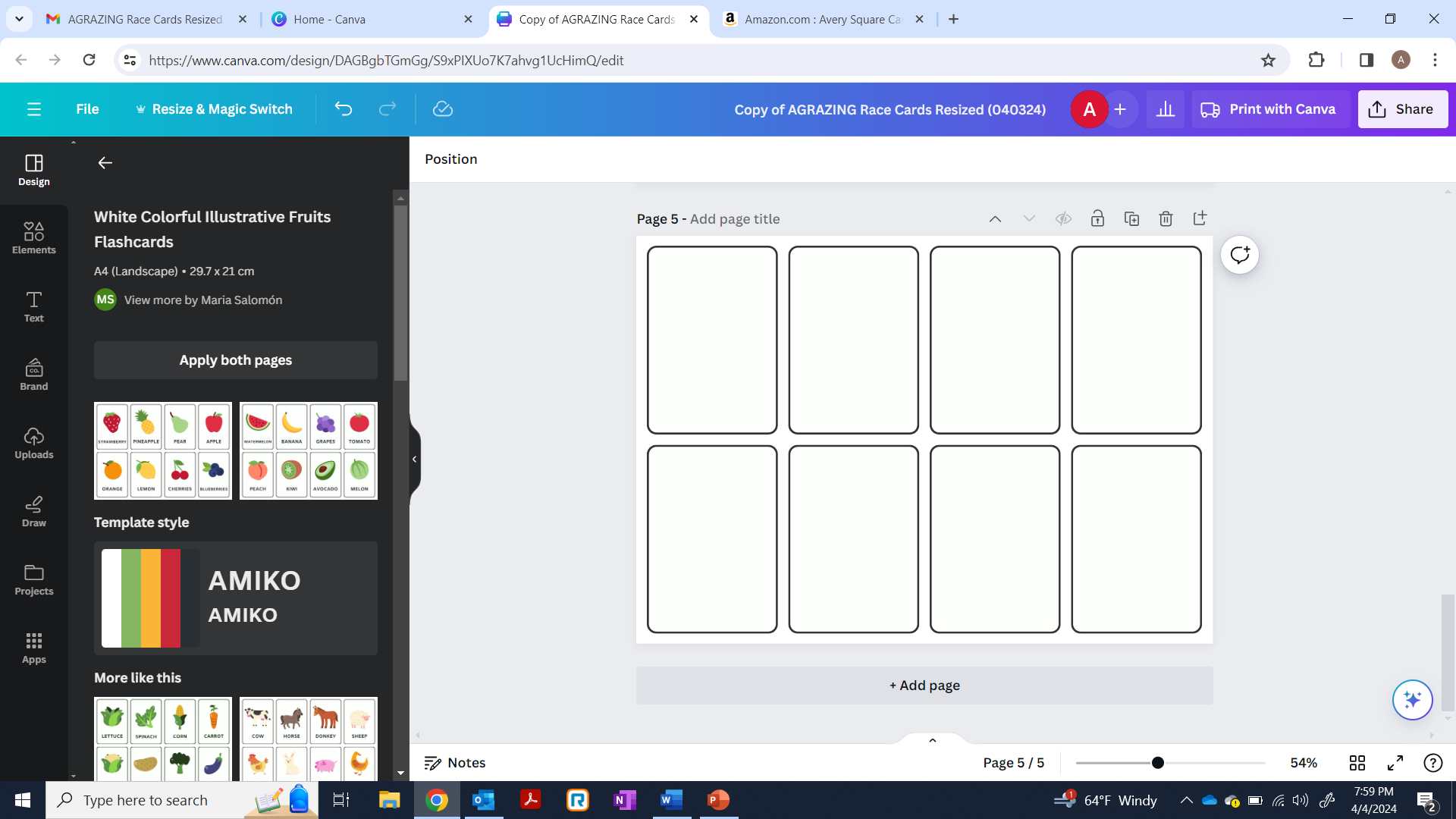 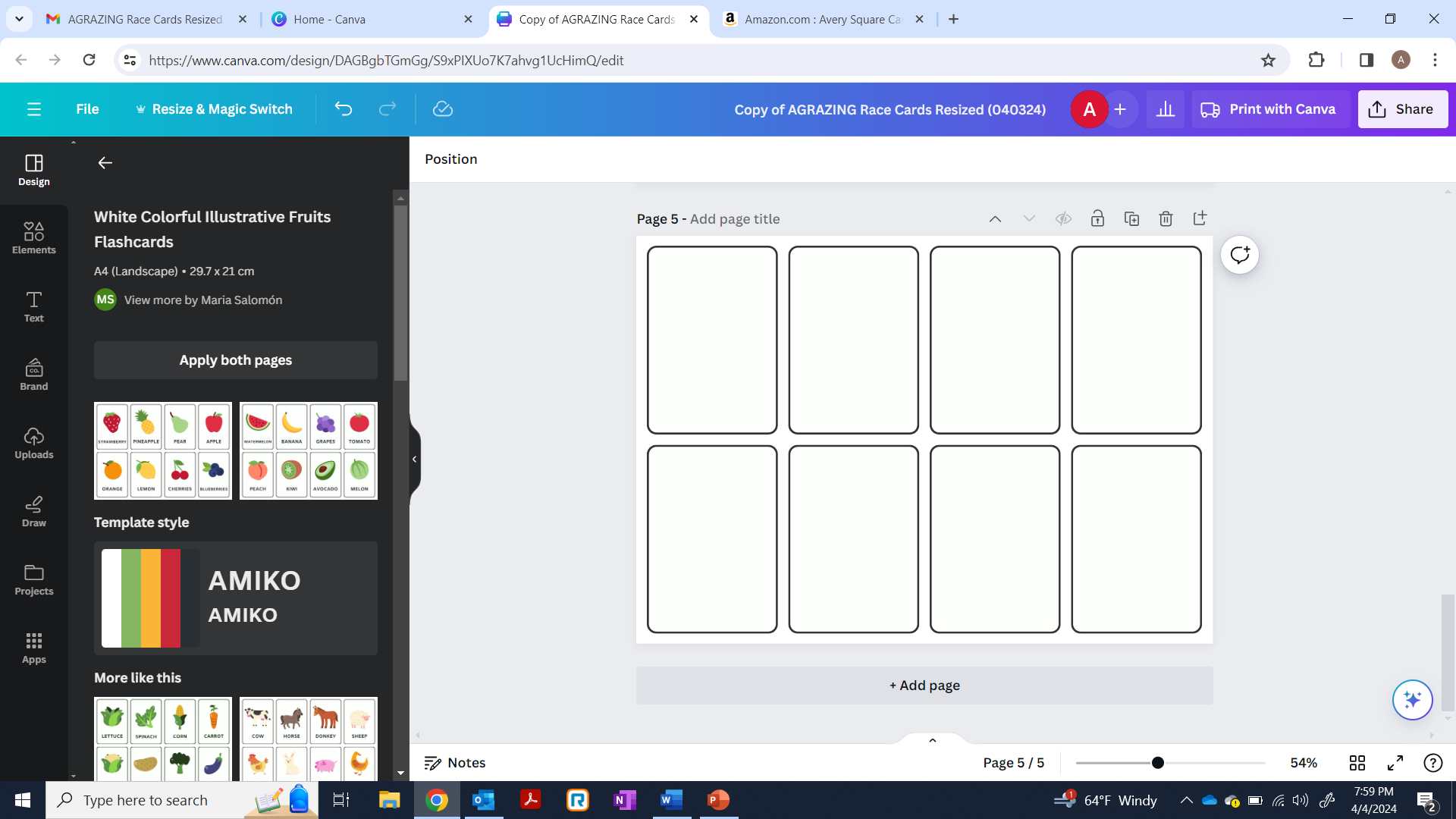 SPOTTED KNAPWEED
CHEATGRASS
CHEATGRASS
CHEATGRASS
CHEATGRASS
Sheep grazed cheatgrass, an invasive annual grass. Sheep grazing can reduce fuel loads, or the amount of fuel (e.g., plants) in a given area, decreasing wildfire severity.

Move forward 2 spaces!
Sheep grazed cheatgrass, an invasive annual grass. Sheep grazing can reduce fuel continuity which decreases the spread of wildfires.

Move forward 2 spaces!
Sheep grazed spotted knapweed, an invasive forb. Targeted grazing with sheep allows more native plants to grow, providing better habitat for small mammals!

Move forward 1 space!
Sheep grazing decreases cheatgrass allowing more plants to grow enhancing biodiversity in the plant community!

Move forward 2 spaces!
By sheep grazing cheatgrass, sheep help pollinator-friendly plants like wildflowers thrive! 

Move forward 2 spaces!
WHITE LOCOWEED
LEAFY SPURGE
DALMATIAN TOADFLAX
ECONOMIC
ECONOMIC
You saved money by opting to use sheep to manage weeds instead of pricier restoration methods like hand-pulling weeds!

Move forward 1 space!
Sheep ate white locoweed, a plant toxic to many wildlife species. Sheep can metabolize certain toxins that other animals can’t. Reducing this species provided better habitat for ungulates such as pronghorn antelope!

Move forward 2 spaces!
Sheep grazed leafy spurge, an invasive forb. Targeted grazing with sheep allows more native plants to grow, providing better habitat for bird species!

Move forward 1 space!
Sheep grazed Dalmatian toadflax, an invasive forb. Targeted grazing with sheep allows more native plants to grow, providing better habitat for reptile species!

Move forward 1 space!
You saved money by opting to use sheep to manage weeds instead of pricier restoration methods like herbicide spraying!

Move forward 1 space!
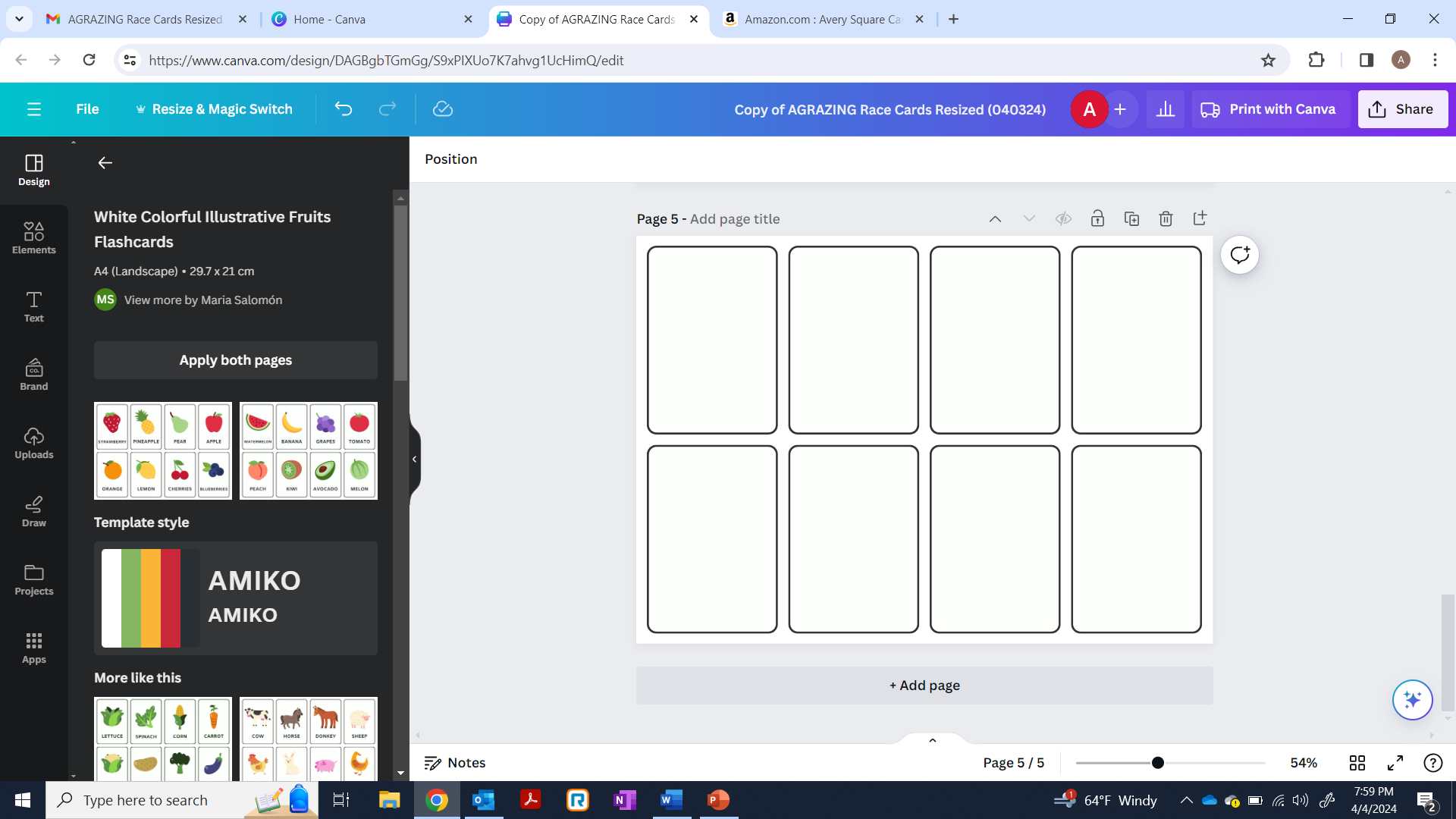 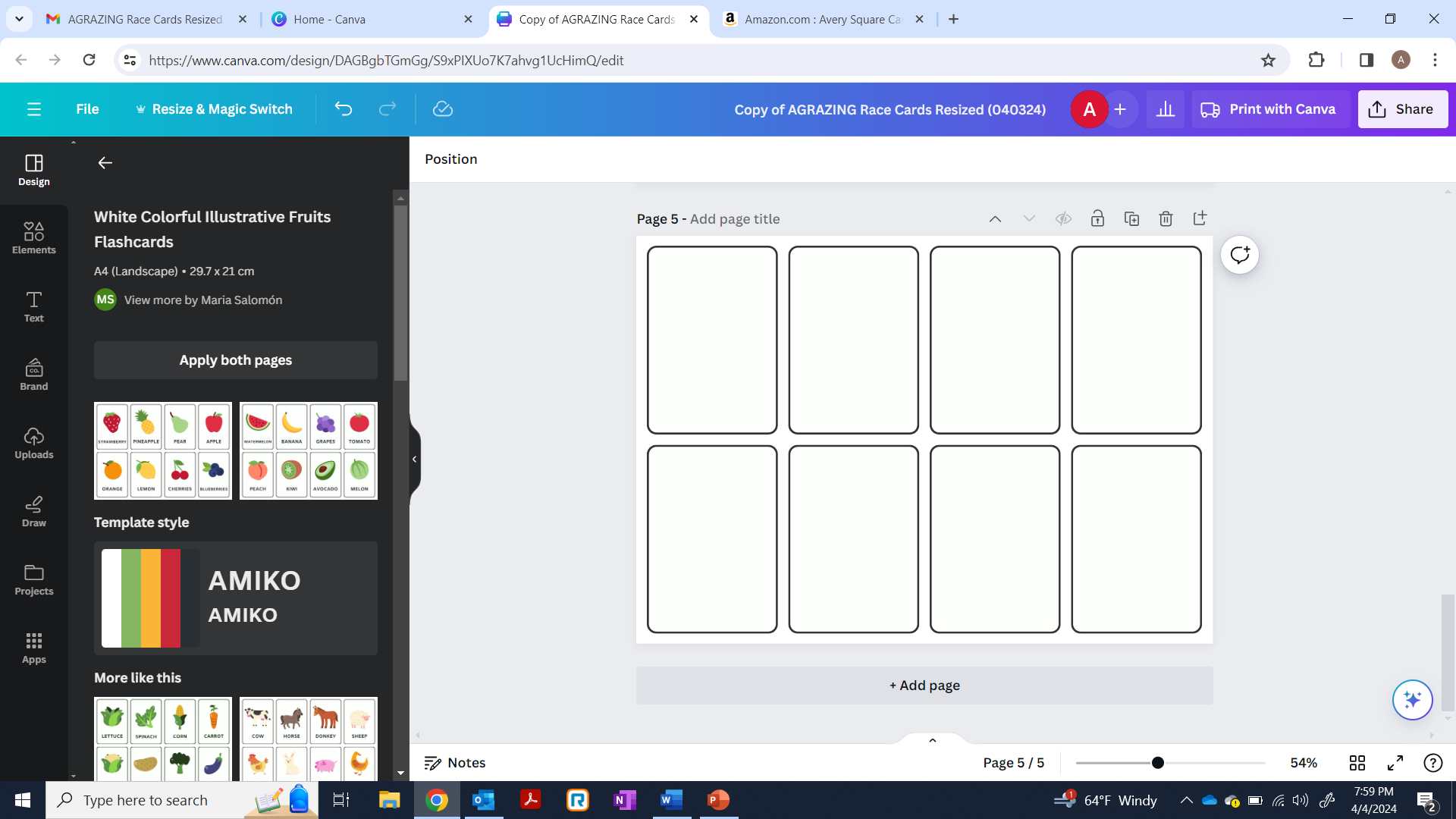 RANGE REWARDS
RANGE REWARDS
RANGE REWARDS
RANGE REWARDS
RANGE REWARDS
RANGE REWARDS
RANGE REWARDS
RANGE REWARDS
RANGE REWARDS
RANGE REWARDS
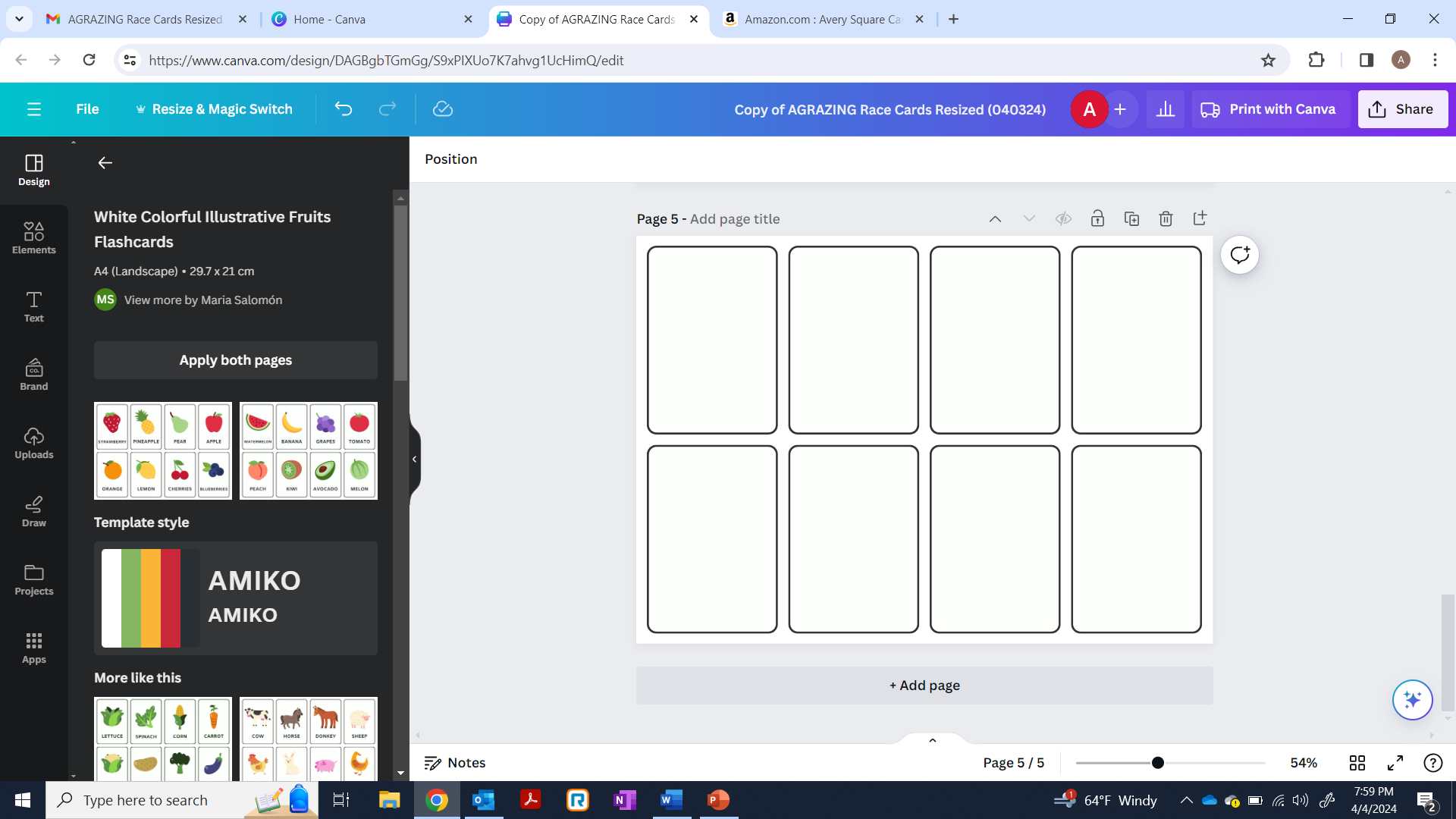 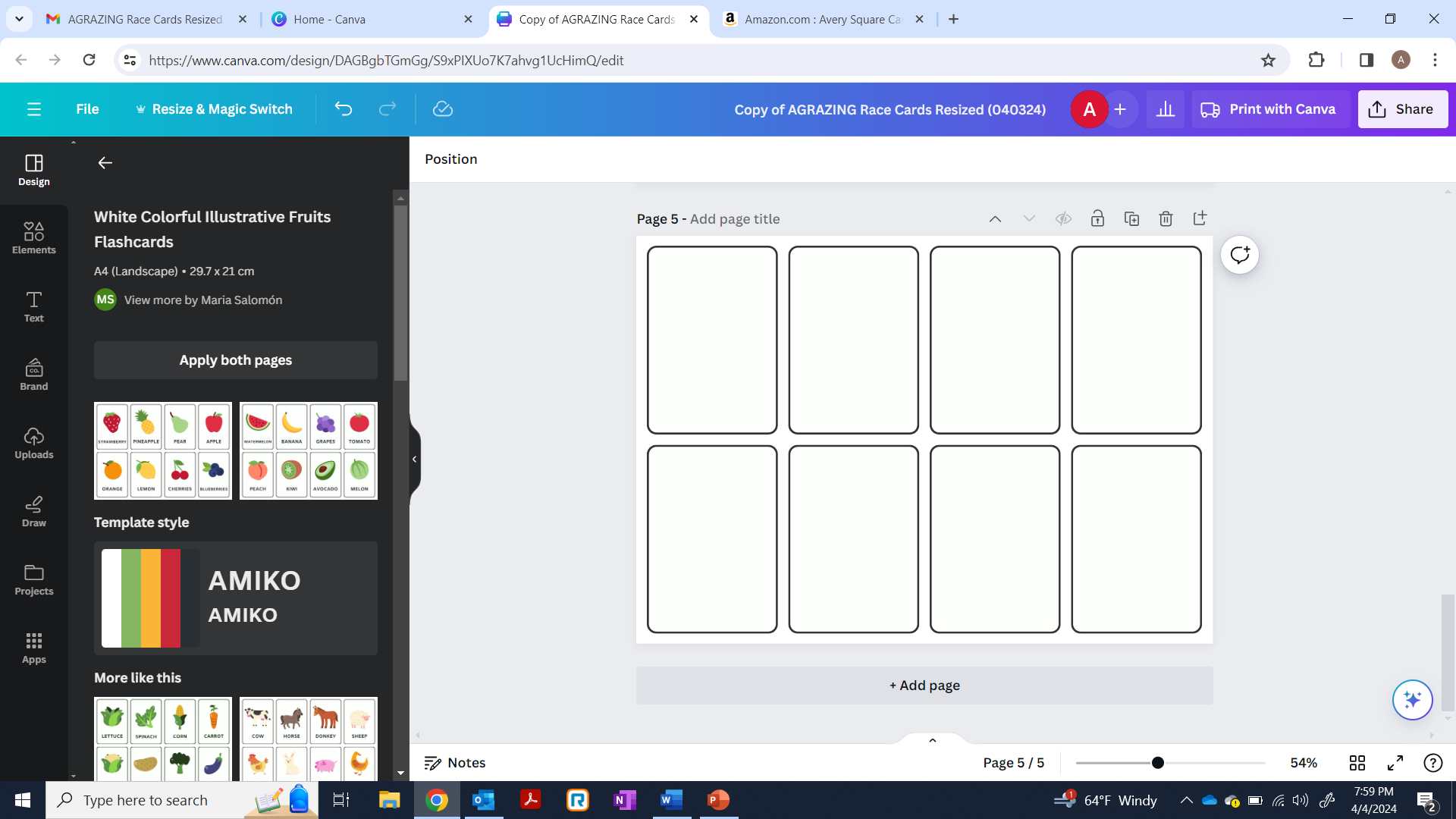 FIRE TRIANGLE
BIOLOGICAL CONTROL
SOILS
WOOL
SOILS
Sheep manure adds organic matter to the soil, which improves soil structure, water retention, and nutrient availability over time.

Move forward 1 space!
Wool has been utilized by humans for thousands of years!  It has excellent insulation properties, providing warmth in cold weather.  

Move forward 2 spaces!
Moderate trampling from sheep can help to aerate the soil as they walk and graze, which allows for better water infiltration and root growth.

Move forward 1 space!
Biological controls, such as insects and sheep, work together to eat weeds as part of an integrated weed management strategy.

Move forward 1 space!
Fire requires oxygen, heat, and fuel to ignite. Sheep grazing can reduce fuels.

Move forward 1 space!
ECONOMIC
CULTURE
WOOL
FOOD
WOOL
Sheep farming supports rural economies and livelihoods around the world, providing income and employment opportunities for farmers, shepherds, shearers, processors, and retailers.

Move forward 2 spaces!
Wool fibers are exceptionally strong and resilient, with the ability to bend and flex without breaking.  Wool garments are durable often lasting for many years with proper care!

Move forward 2 spaces!
Sheep provide a valuable source of protein through their meat (lamb and mutton) and dairy products (milk and cheese)!

Move forward 2 spaces!
Wool is a renewable and biodegradable resource, making it environmentally sustainable compared to synthetic fibers like polyester. 

Move forward 2 spaces!
Sheep have a deep cultural significance in many societies and communities, where they are celebrated in traditions, festivals, folklore, and art.  

Move forward 2 spaces!
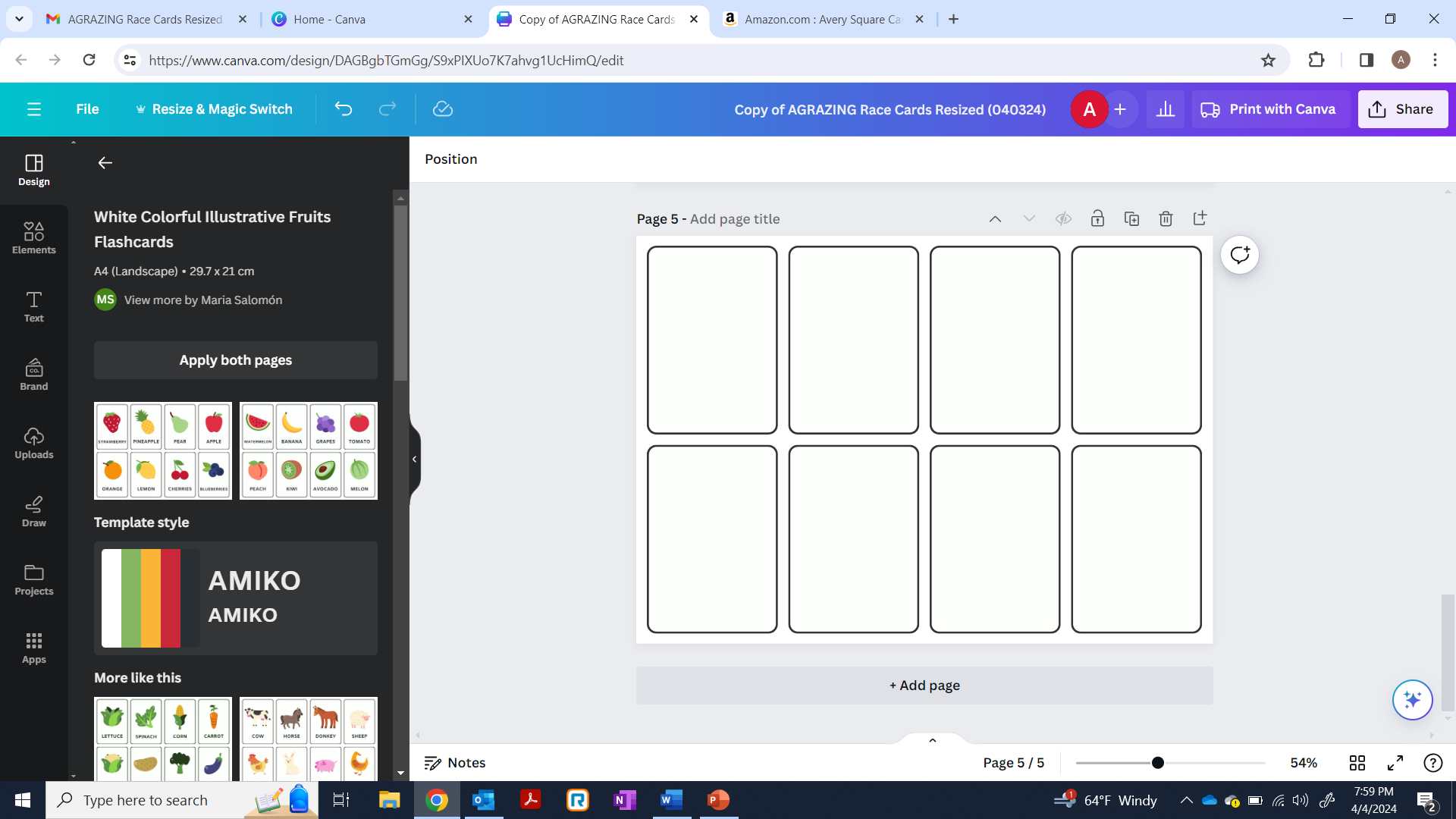 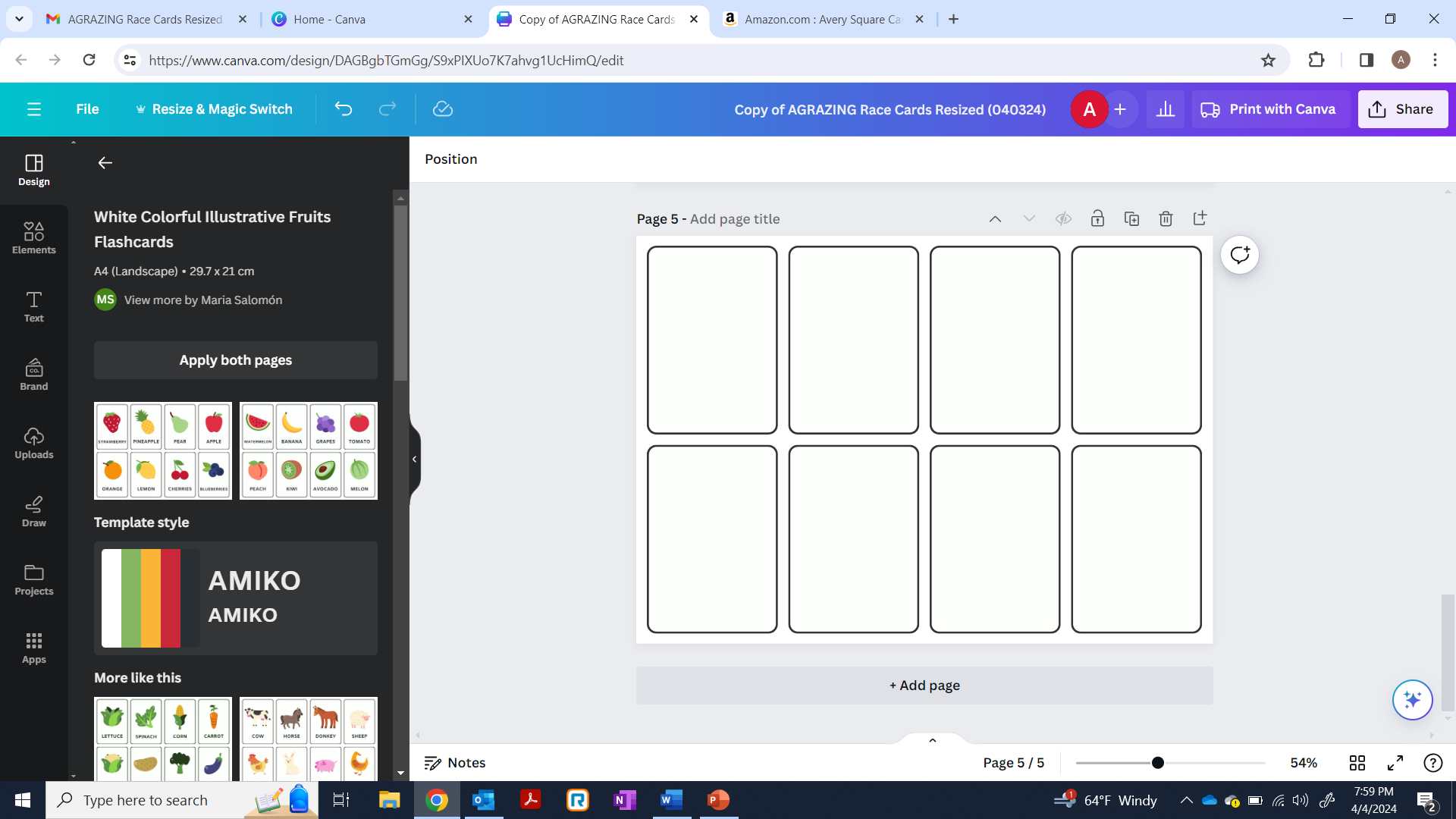 RANGE REWARDS
RANGE REWARDS
RANGE REWARDS
RANGE REWARDS
RANGE REWARDS
RANGE REWARDS
RANGE REWARDS
RANGE REWARDS
RANGE REWARDS
RANGE REWARDS